ANALYTICKÁ KARTOGRAFIE
Pavel Pospíšil
Kartografická generalizace
Spousta definicí
„Podstatou generalizace je redukce obsahu mapy - úmyslné vypuštění detailů, zvýraznění důležitých objektů a konzistentní zjednodušení vazeb mezi těmito objekty”.
Náplň cvičení
Generalizace – OpenJUMP
Generalization plugin
Konflikty
Töpferův zákon
Zjednodušování a shlazování
Výsledná mapa - QGIS
Docházka
Jedna neomluvená absence
mail dopředu
Cvičení
Celkem (2) 3 cvičení:
První dvě za 10 bodů
Poslední za 14 bodů
Jedna možná oprava
Dvě písemky z teorie
Každá za 8 bodů
Celkem 50 bodů
Na zápočet je potřeba mít alespoň 25 b.
Známka ze cvičení má vliv na konečnou známku ze zkoušky
OpenJUMP
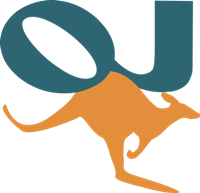 Postavený na Javě (multiplatformní)
Zvládá celou řadu vektorových i rastrových formátů
Počátek v roce 2002 (Kanada)
Ke stažení (nejnovější verze 1.11)
http://openjump.org/
https://sourceforge.net/projects/jump-pilot/files/
Map generalization plugin
Odkaz OpenJUMP_plugin
soubory *.jar nahrát do: ...\OpenJump\lib\ext
Další software
QGIS
Vector – Geometry Tools – Simplify geometries
plugin: Cartographic Line Generalization
Vector – Geoprocessing Tools (Buffer, Union, …)
výsledky nejsou vždy spolehlivé
Mapshaper
online nástroj: http://mapshaper.org/
v příkazové řádce (clip, simplify, …)
https://github.com/mbloch/mapshaper/
Postgis
prostorová nadstavba PostgreSQL
http://postgis.net/docs/manual-2.2/reference.html
základní funkce (ST_Union, …, ST_Rotate, ST_Simplify, …), ale generalizační funkce je potřeba si dodělat